Lindenwood Elementary SchoolTitle I Program/Family Engagement
9/13/23 Title 1 Meeting
Presented by:
 Nancy Whitaker, Family Engagement Spec.
Brienne Hunt, Title 1 Teacher
Purpose Of This Presentation:
What is Title I?
What is ESEA?
Parent's Right To Know
You have the right to ask about the qualifications of the staff working with your child.
You have the right to receive your child's SOL test scores.
You have the right to be notified if your child's class has been taught for more than four consecutive weeks by a teacher not endorsed or licensed for that subject area or grade level.
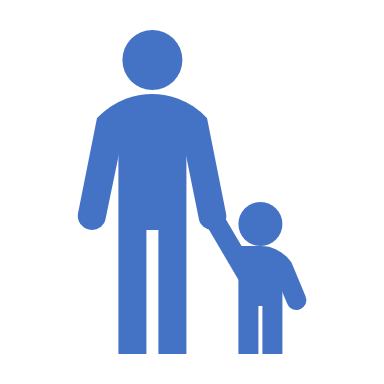 How Can Funds Be Used?
Introducing Lindenwood Title I Staff
Nancy Whitaker, Family Engagement Specialist
Brienne Hunt, Title 1 Teacher
Reginald Freeman, Title 1 Paraprofessional
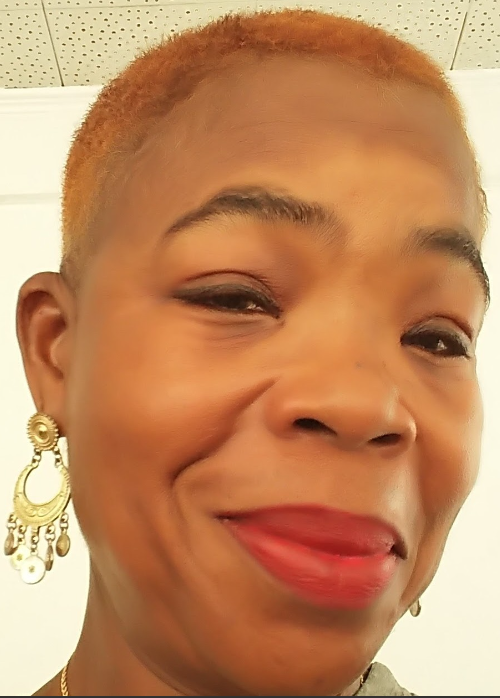 Family Engagement Specialist
Nancy Whitaker
Nwhitaker@nps.k12.va.us
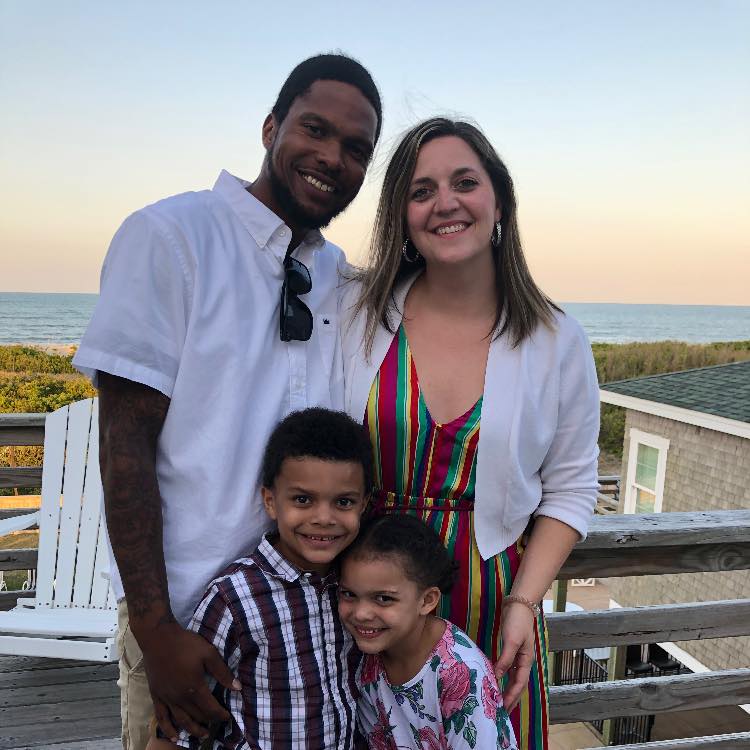 Title 1 Teacher
Brienne Hunt
bhunt876@nps.k12.va.us